Identity, Authentication and Blockchain Technologies for Maritime Systems
ENAV Underway 2019, Feb 8th
Axel Hahn
Benjamin Weinert
Sibylle Frösche
Table of content
Maritime Communication Services and Cyber Threats
Identity and Authentication with the Maritime Connectivity Platform (MCP)
Two Applications with Activities to Integrate Strong Security
Long-Range Identification and Tracking (LRIT)
Electronic Bill of Lading with blockchain (Project HAPTIK)
Extending the MCP towards Public Key Infrastructure (PKI)
Conclusions
[Speaker Notes: Kann auch weggelassen werden]
Maritime Communication Services
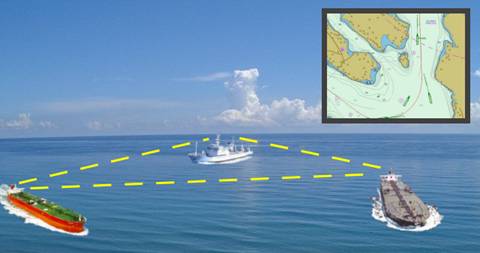 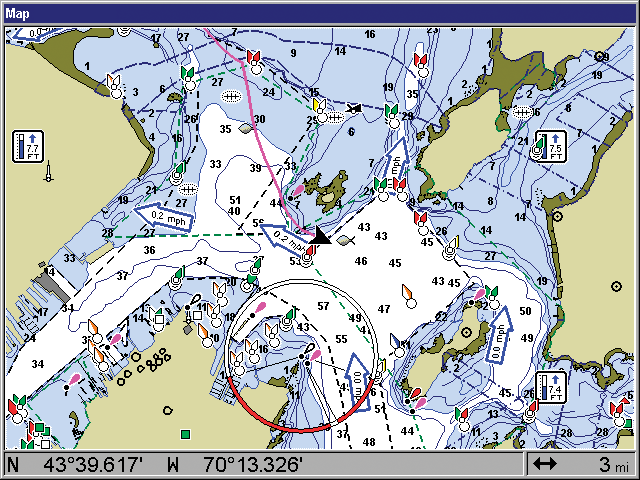 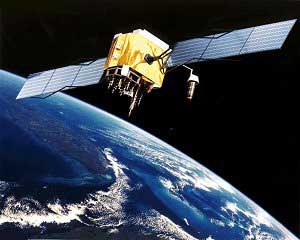 Automatic Identification System (AIS)
GPS / Electronic Nautical Charts
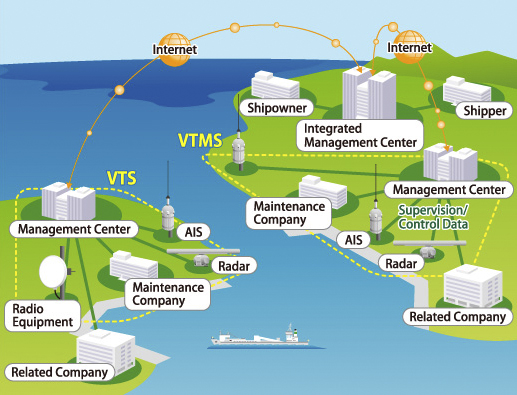 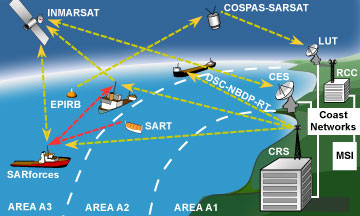 GMDSS
Vessel Traffic Services / Logistics
OFFIS - Institut für Informatik
3
10.04.2018
Maritime Communication Services
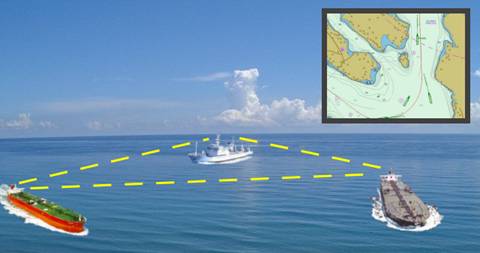 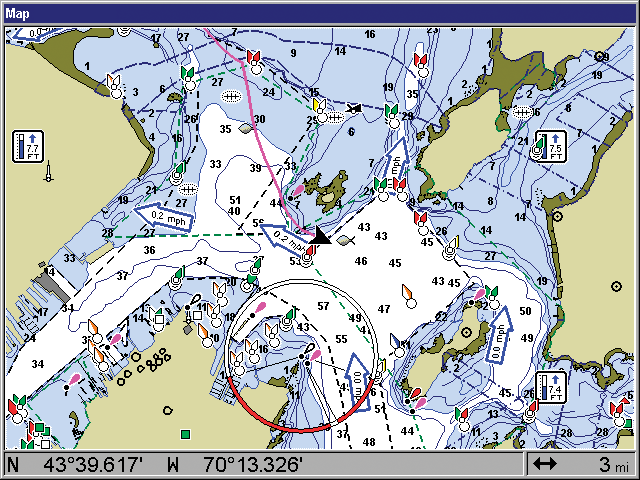 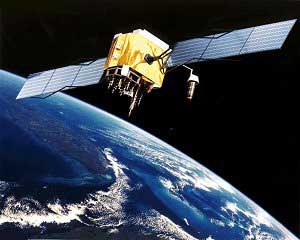 are not secured
Automatic Identification System (AIS)
GPS / Electronic Nautical Charts
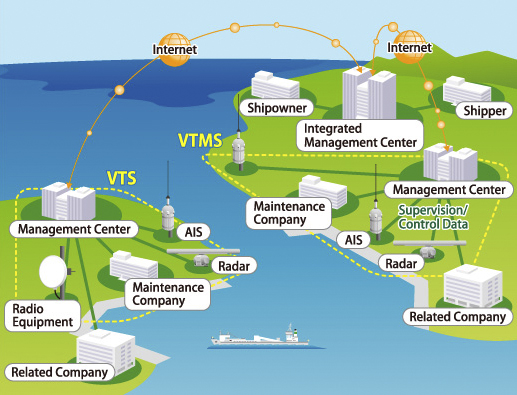 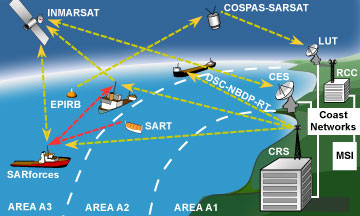 GMDSS
Vessel Traffic Services / Logistics
OFFIS - Institut für Informatik
4
10.04.2018
Cyber Threats
Eavesdropping 
e.g. on route information   


„Man in the middle“
e.g. manipulate route negotiation during collision avoidance
unsecured 
channel
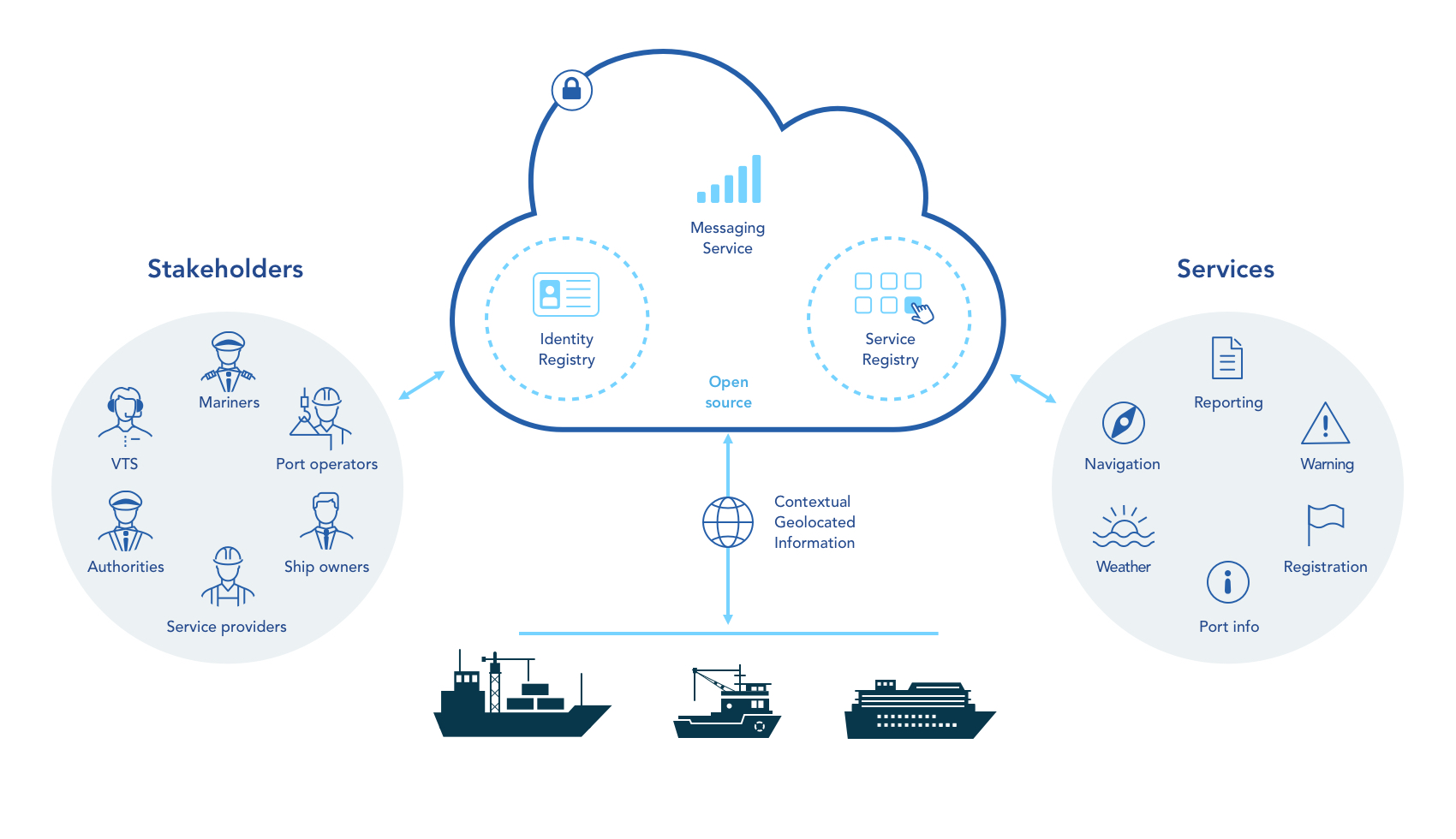 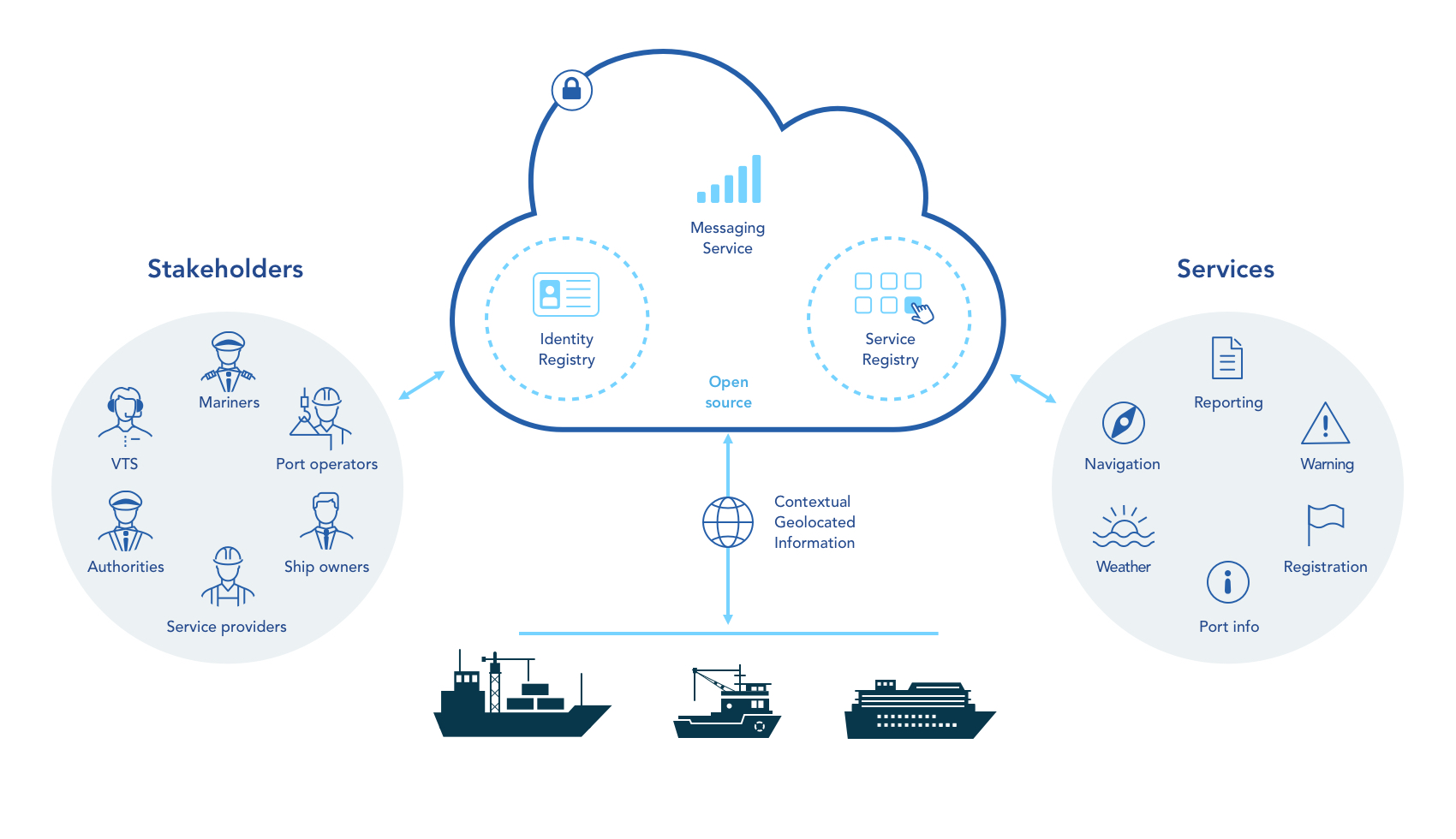 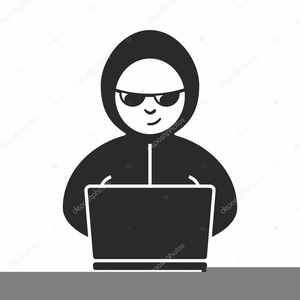 unsecured 
channel
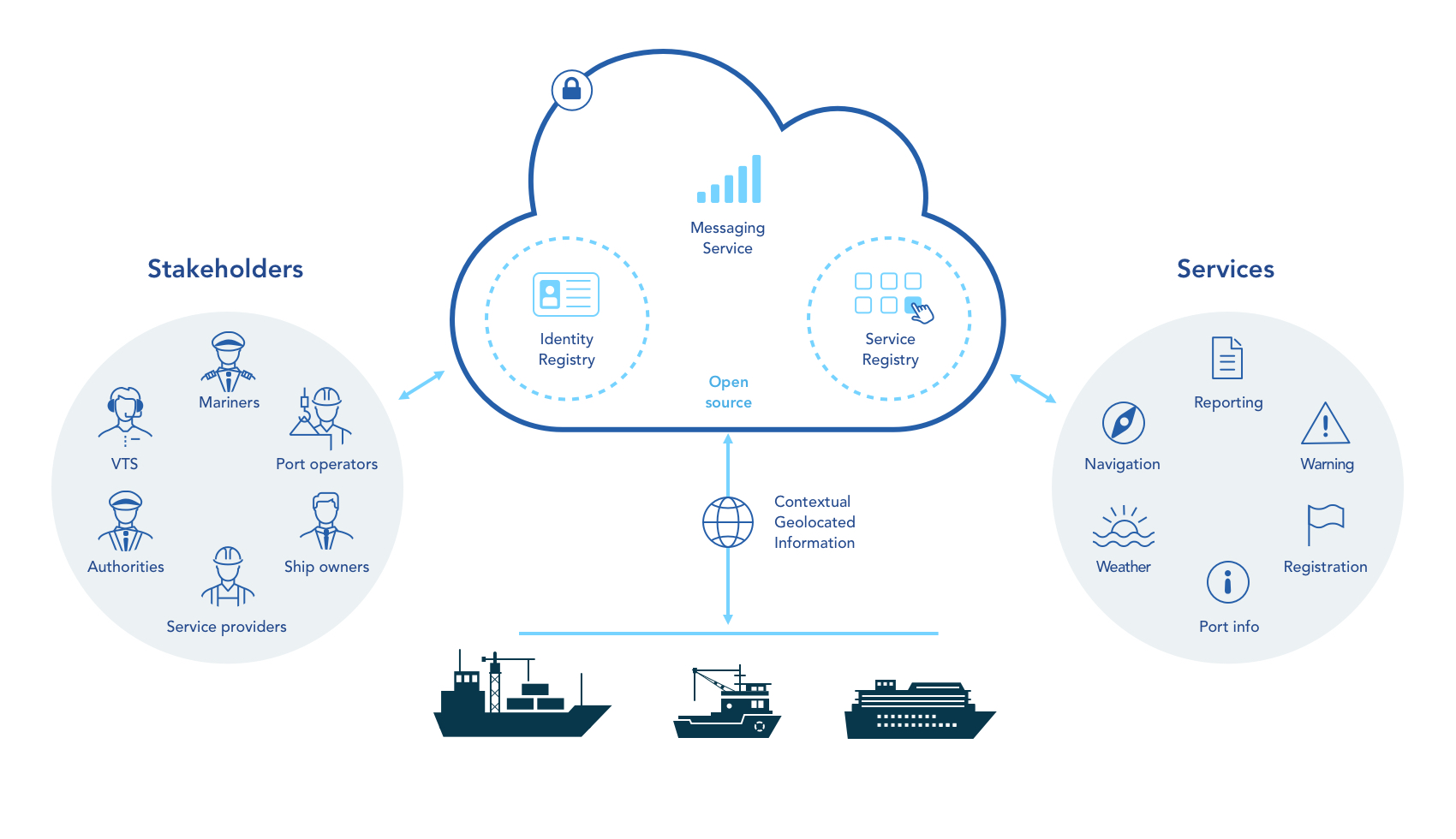 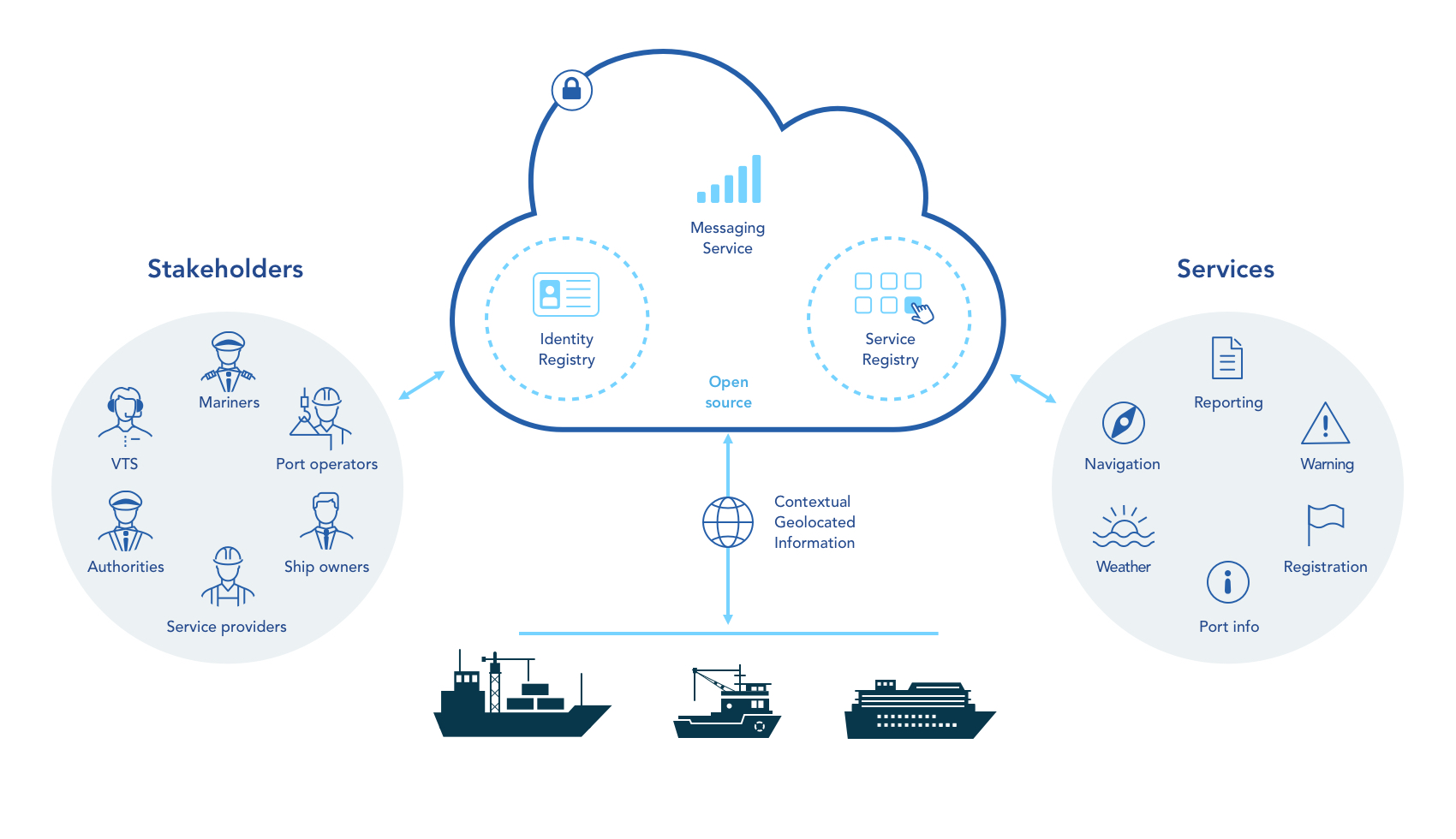 OFFIS - Institut für Informatik
5
10.04.2018
Cyber Threats
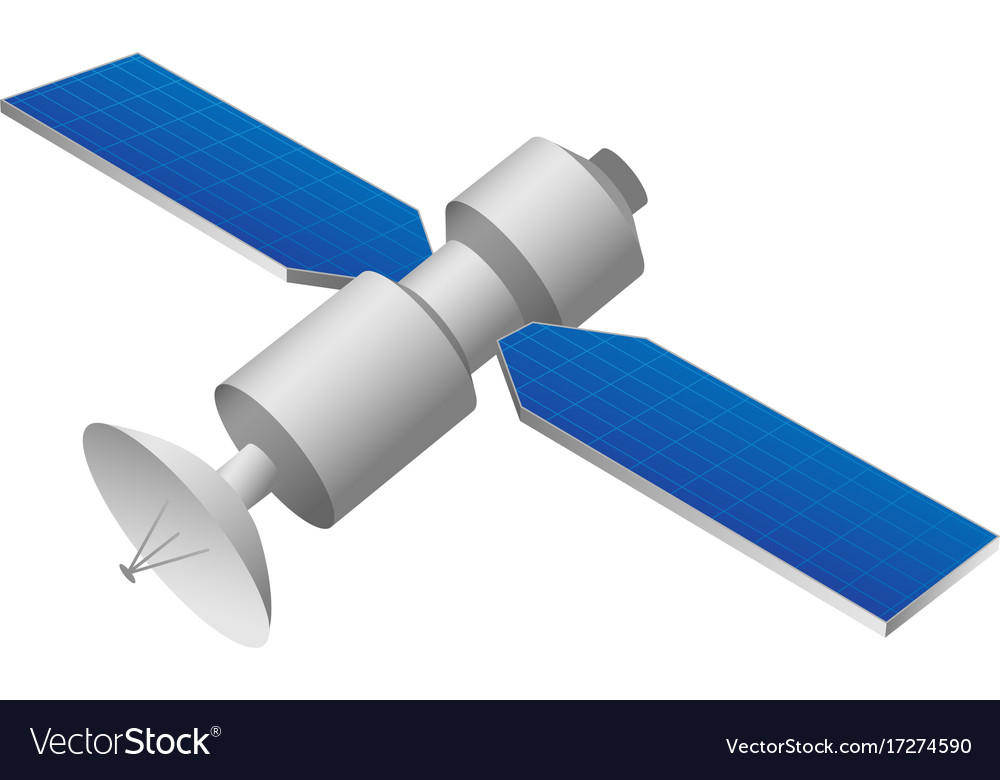 Data manipulation on physical channel
e.g. pirates manipulate GPS signal

Impersonation
E.g. by injecting fake AIS signal attacker pretends to be ship of country A to cause disagreements between parties
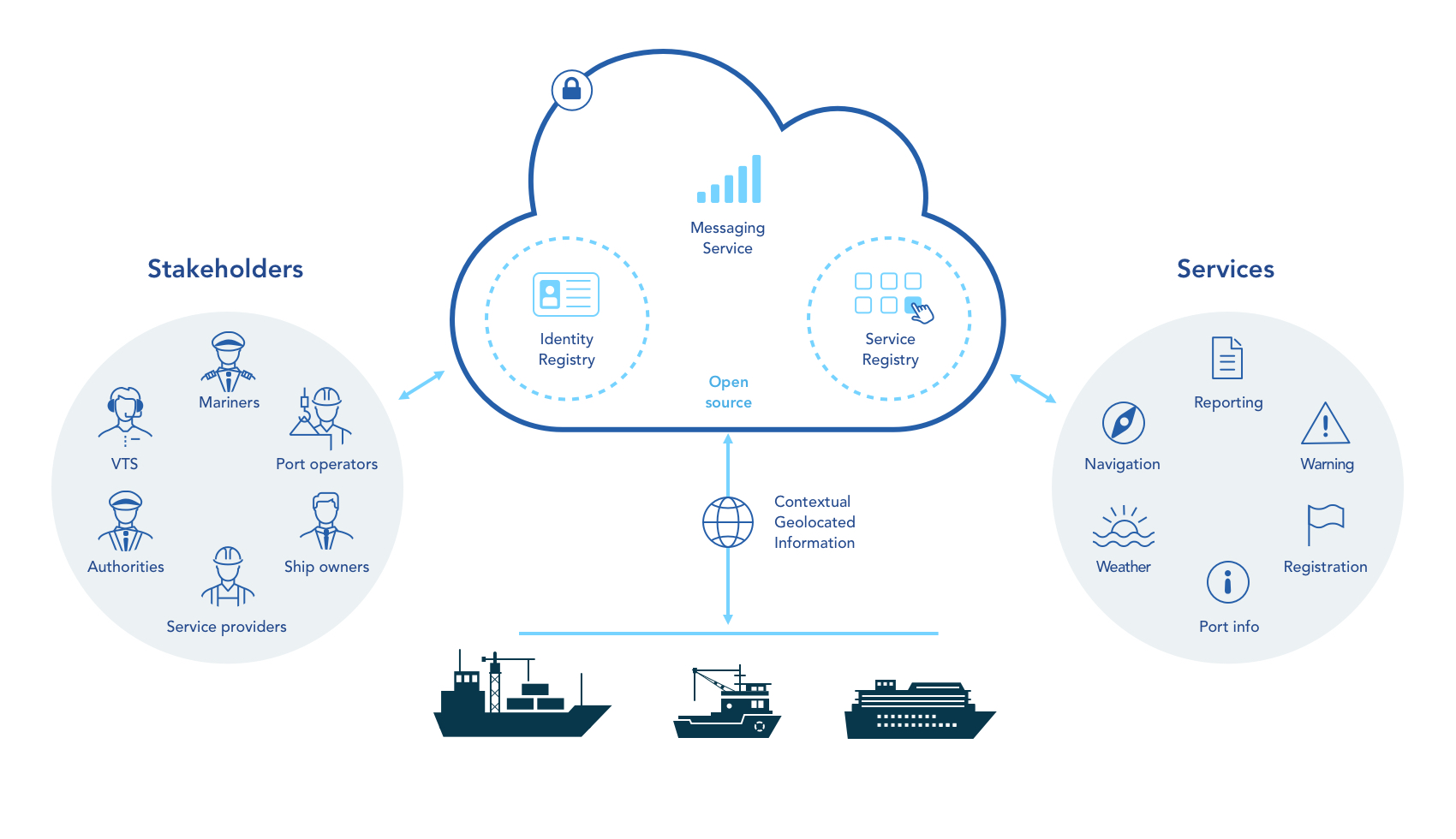 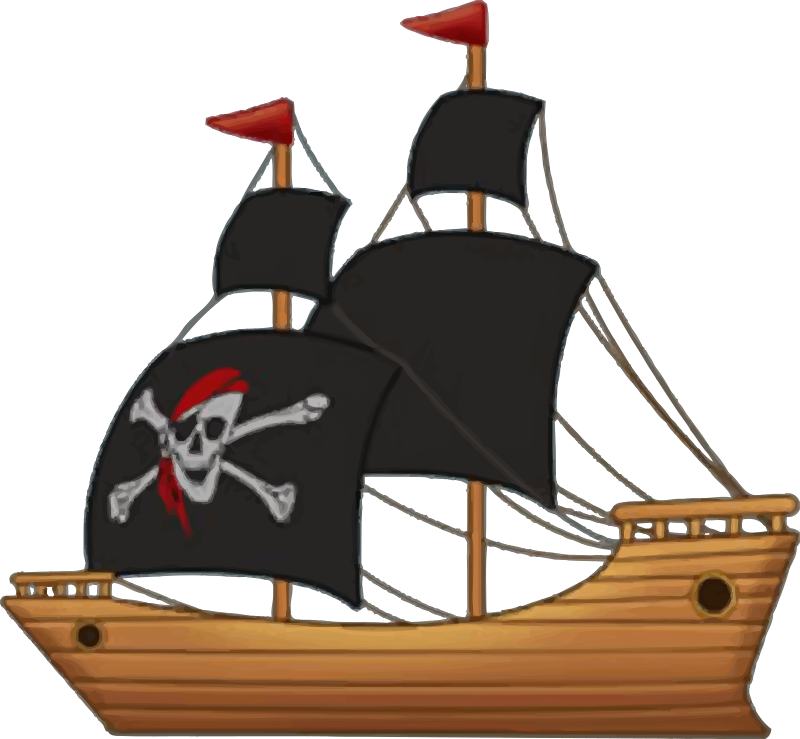 I’m ship Alice
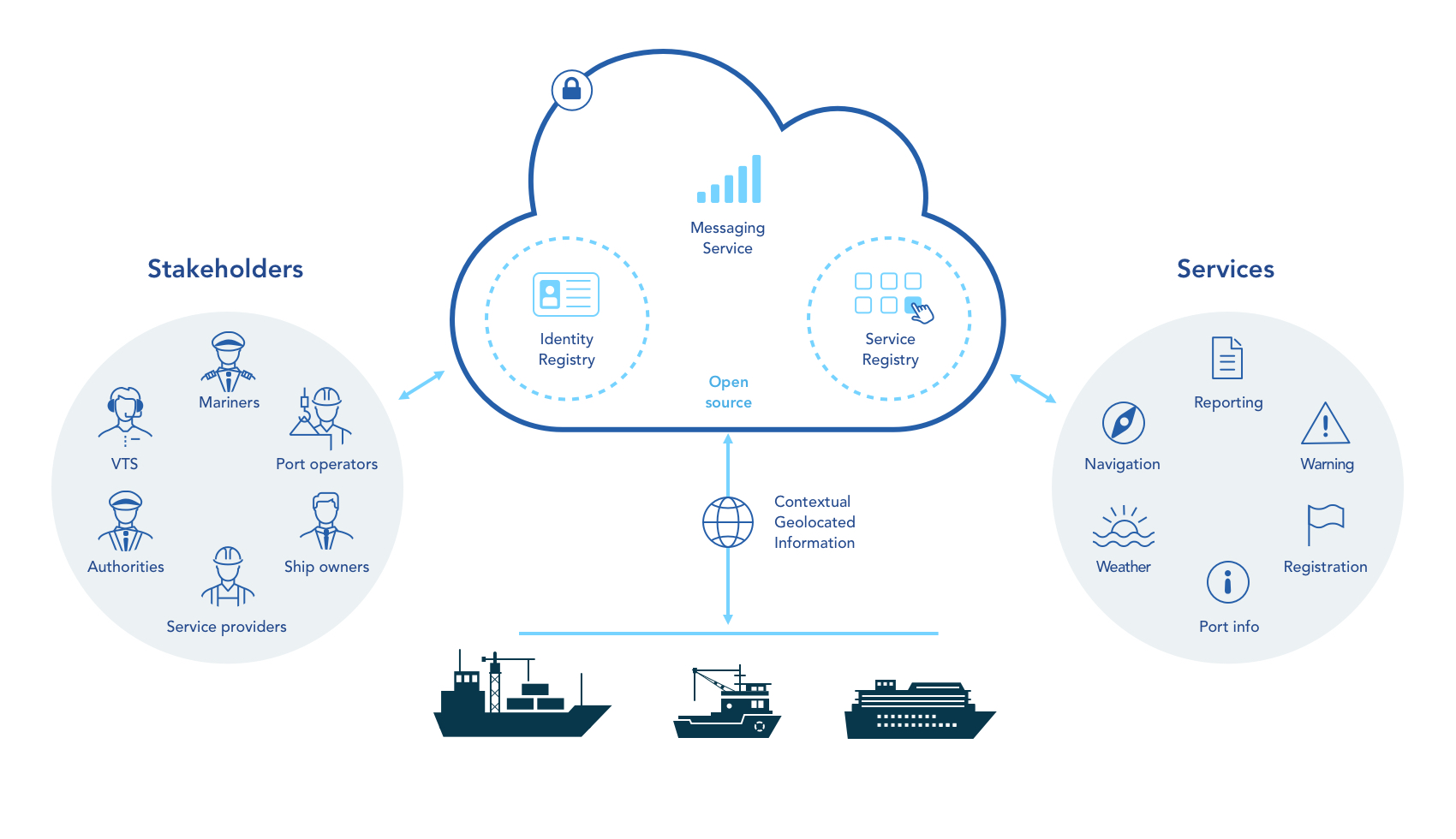 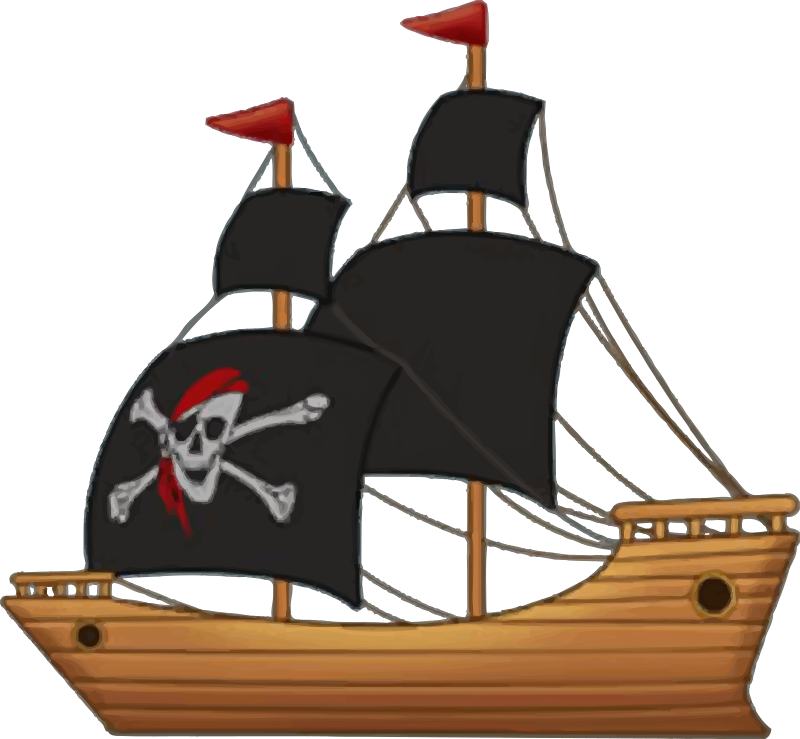 OFFIS - Institut für Informatik
6
10.04.2018
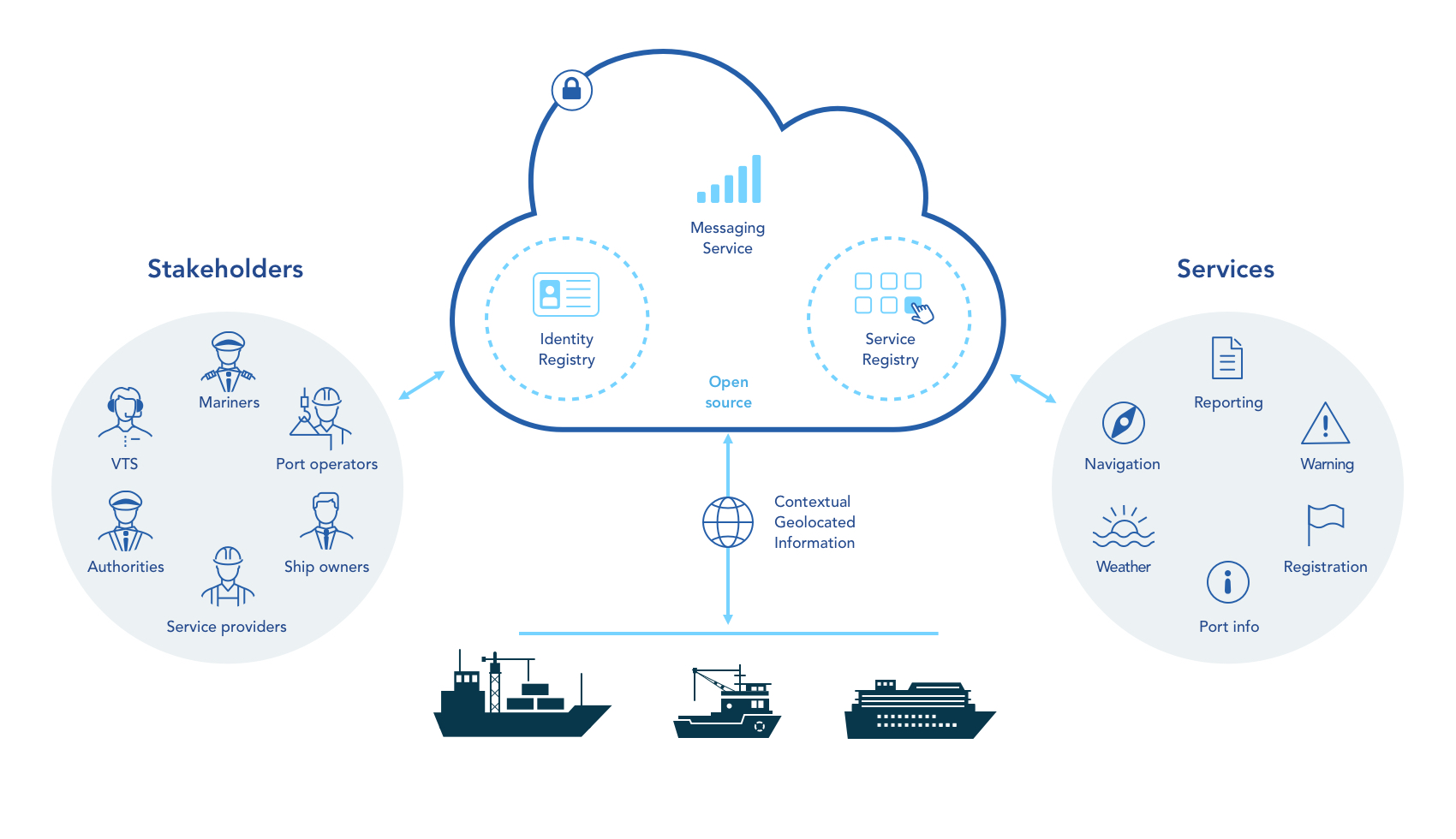 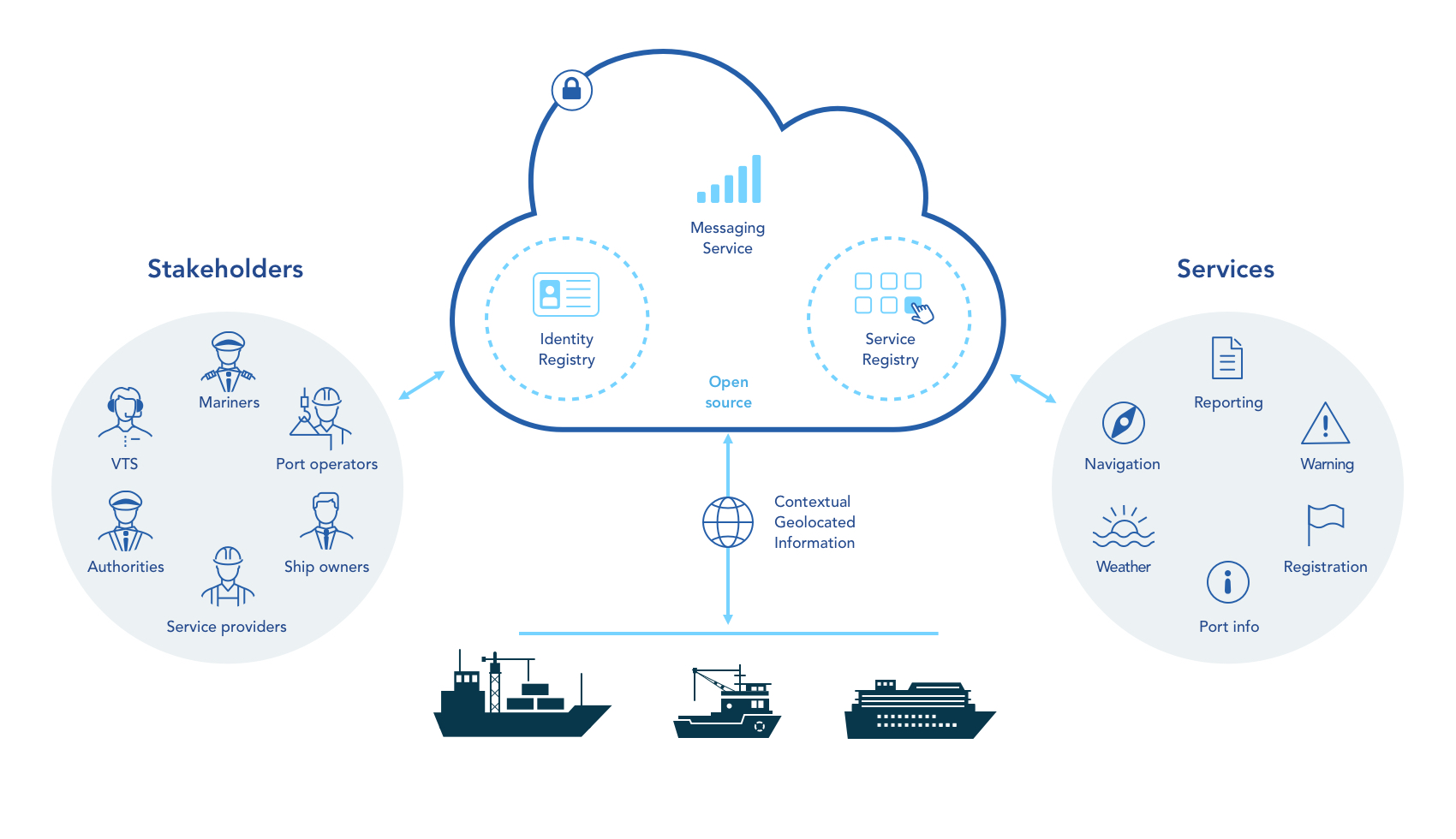 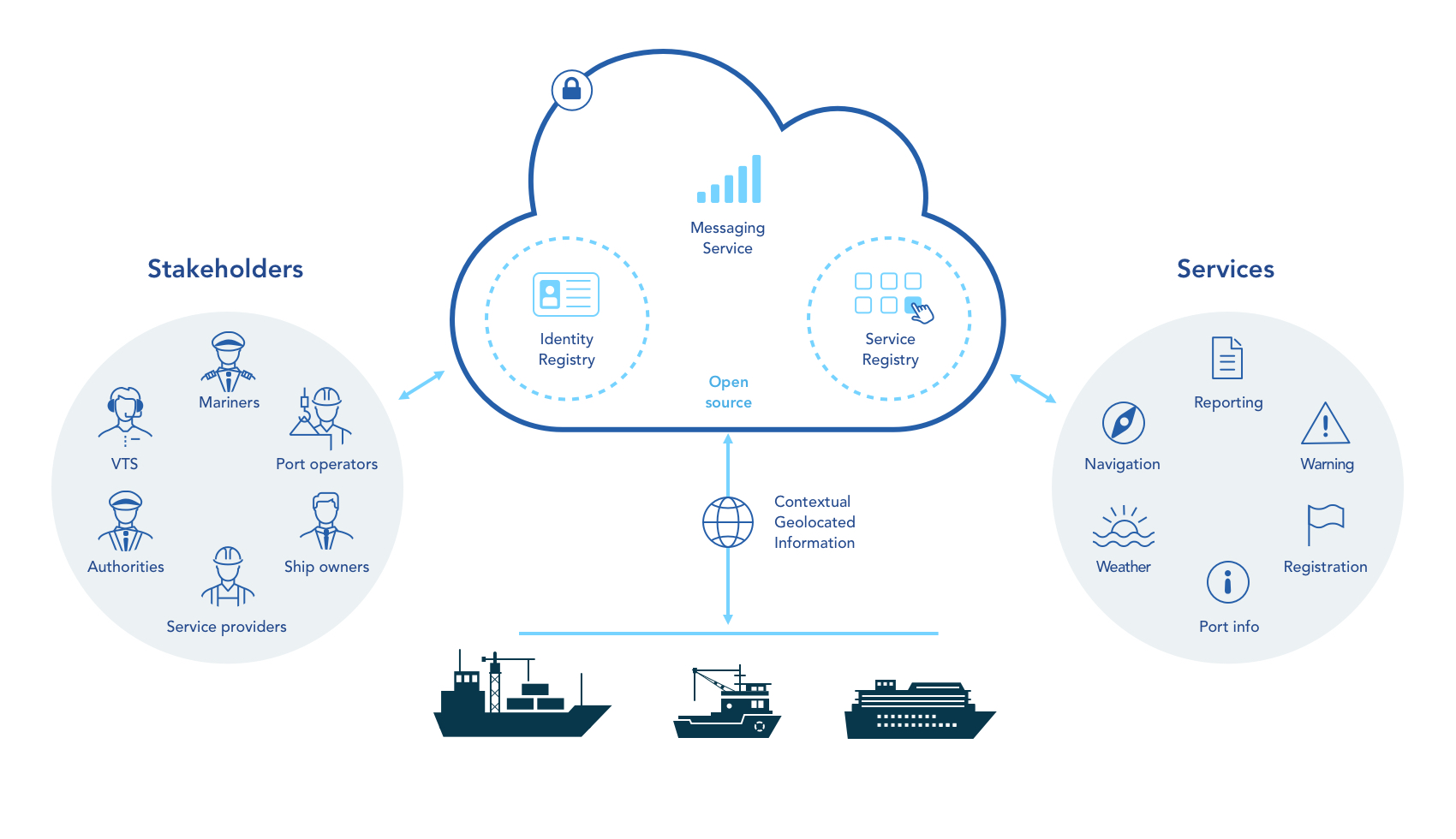 [Speaker Notes: Maniupulation + störung]
Background: Public Key Encryption
Ship B
pbB is my public key
Ship A
pvB is my private key
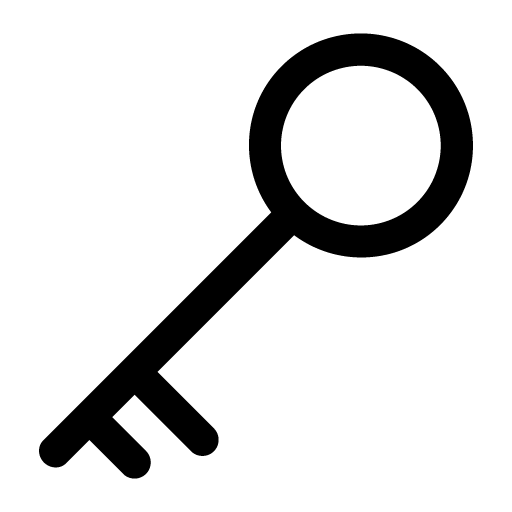 msg
authentication
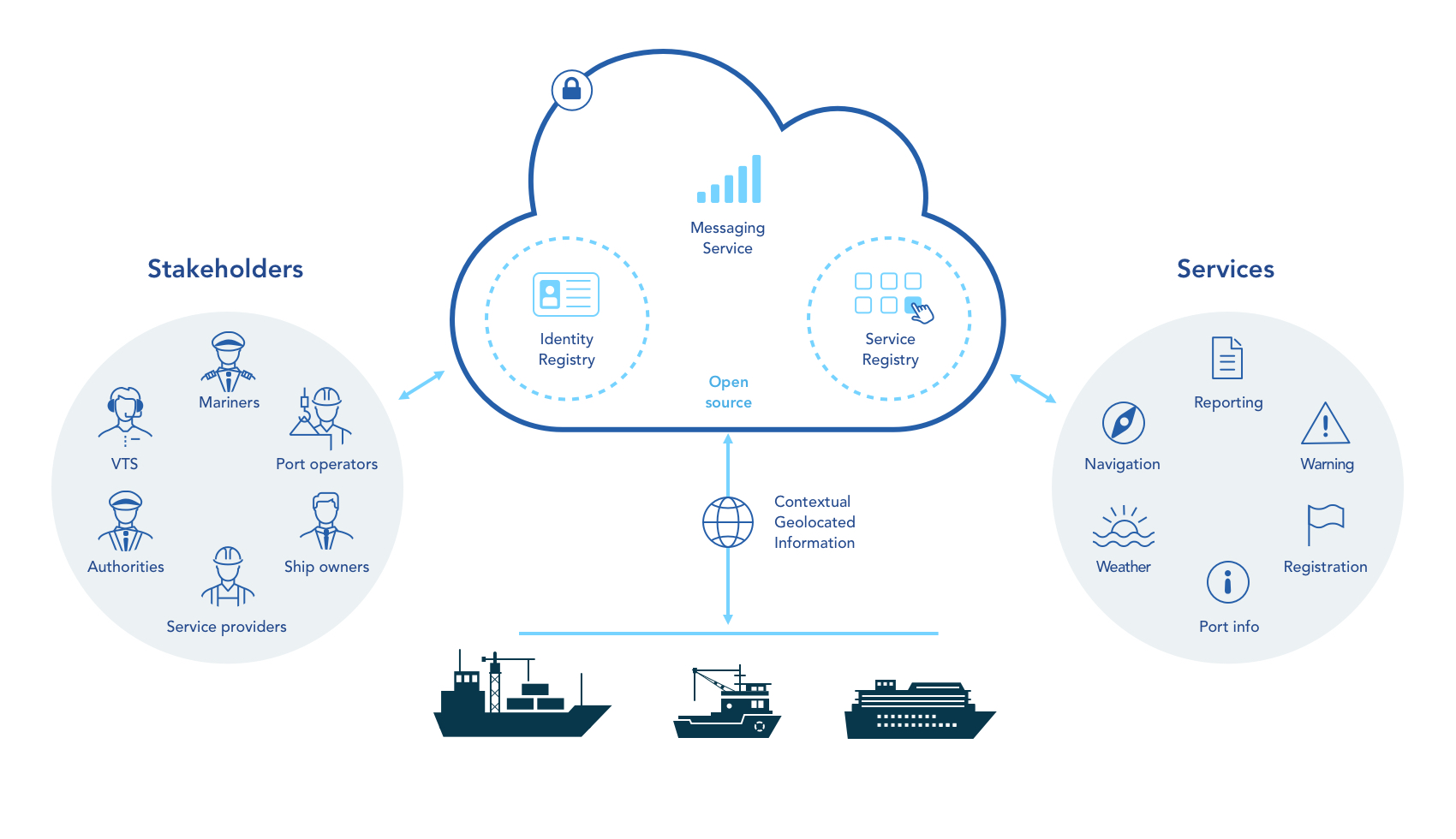 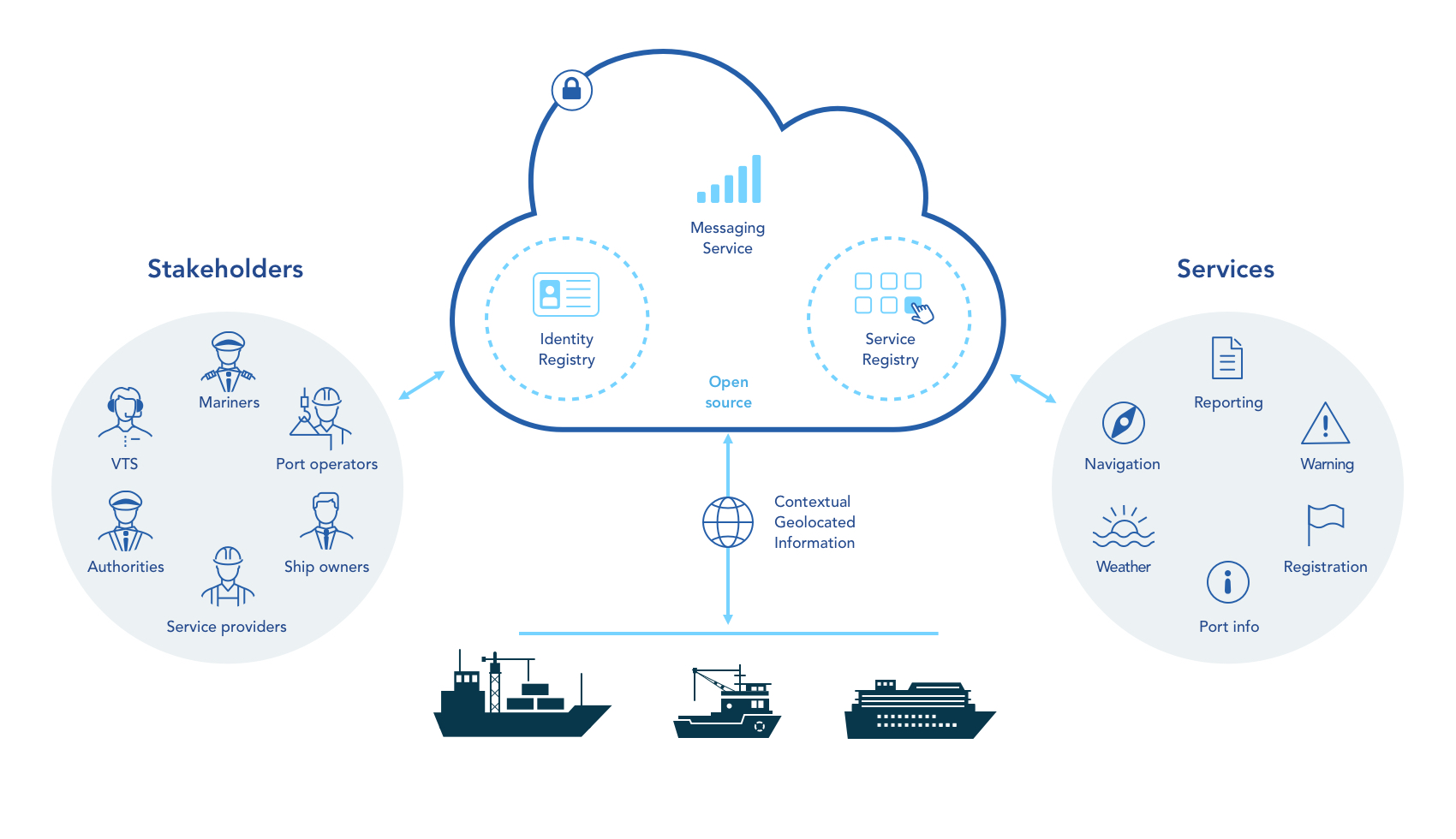 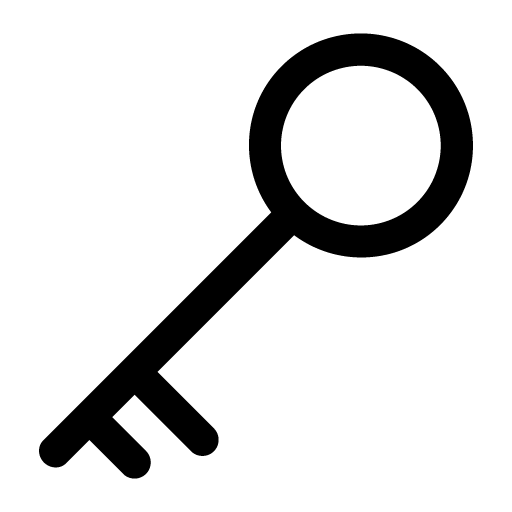 encryption
But how does A know that the public key is indeed B’s public key?
OFFIS - Institut für Informatik
7
10.04.2018
[Speaker Notes: Obtain public key pbB of B 
Encrypt msg to B by  KB 
Send resulting ciphertext


Make pkB public
Receive ciphertext 
Decrypt ciphertext with private key pvB





Schlüssel an MSG + „Publich key schrifzug“ + Authentication

Nachricht nur im Schlüssel Encrypted => Es muss klar werden, dass es zwei nachrichten sind (Message im Klartext + Authentifizierung + „Nachricht“ => Vershclüsselter Schlüssel)
Text in Kommentare

Public key encryption and authenticaiton
Text einmal für encryption + Authentifiizierung]
Public Key Encryption with PKI Certificates
pbB is B’s public key
Certification Authority (CA)
SIG of CA
trusts
trusts
pbB is my certified public key
pvB is my private key
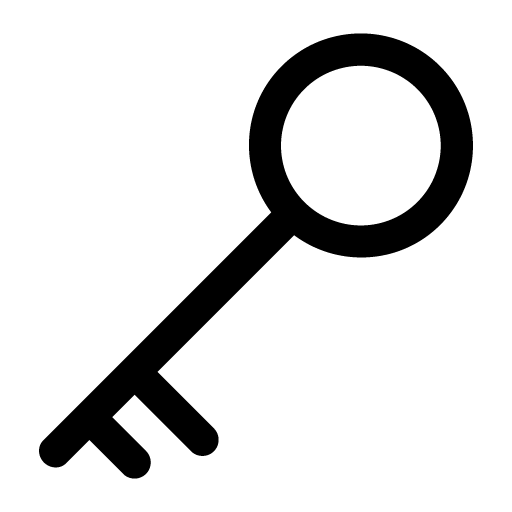 Ship A
Ship B
msg
authentication
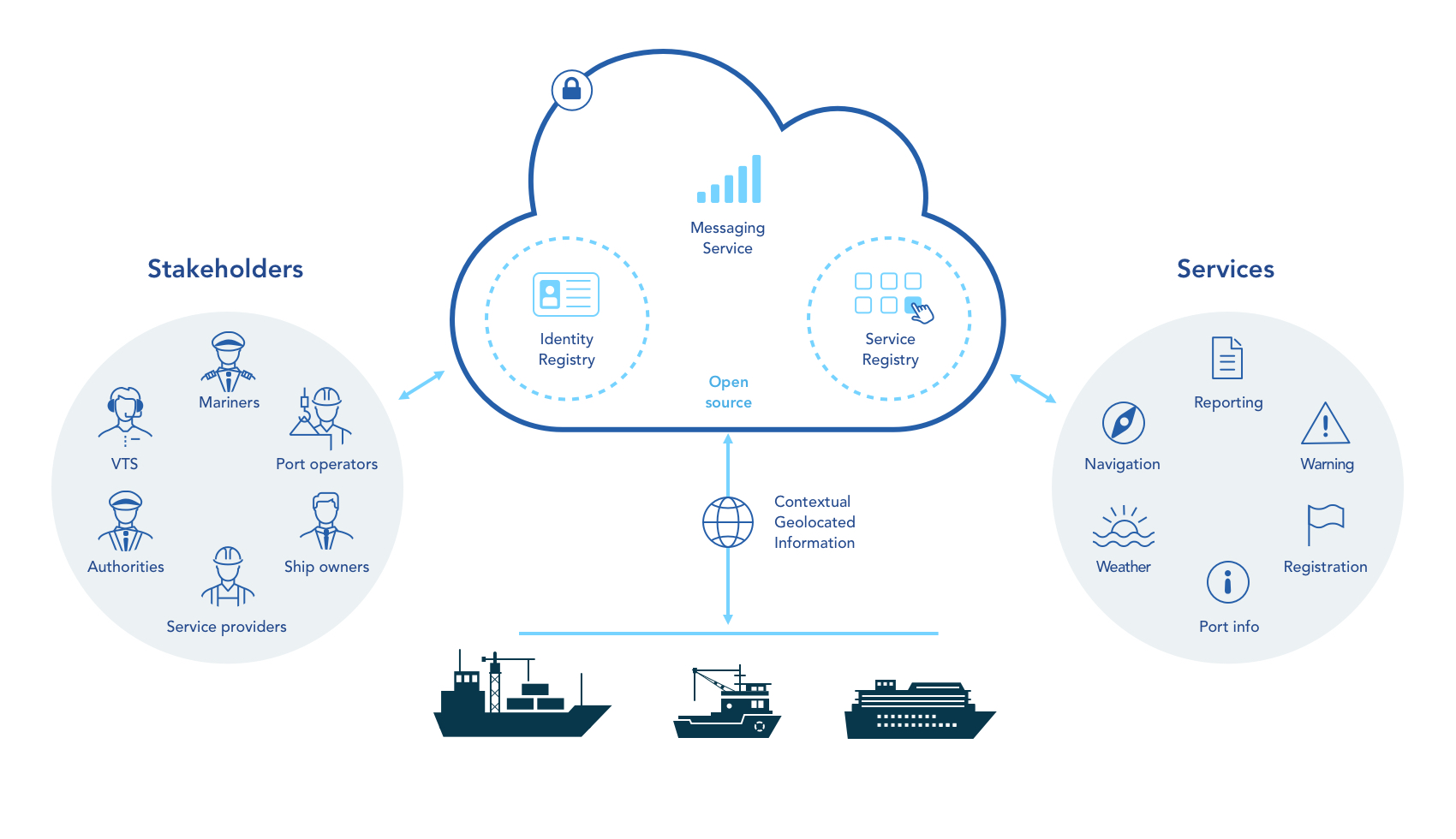 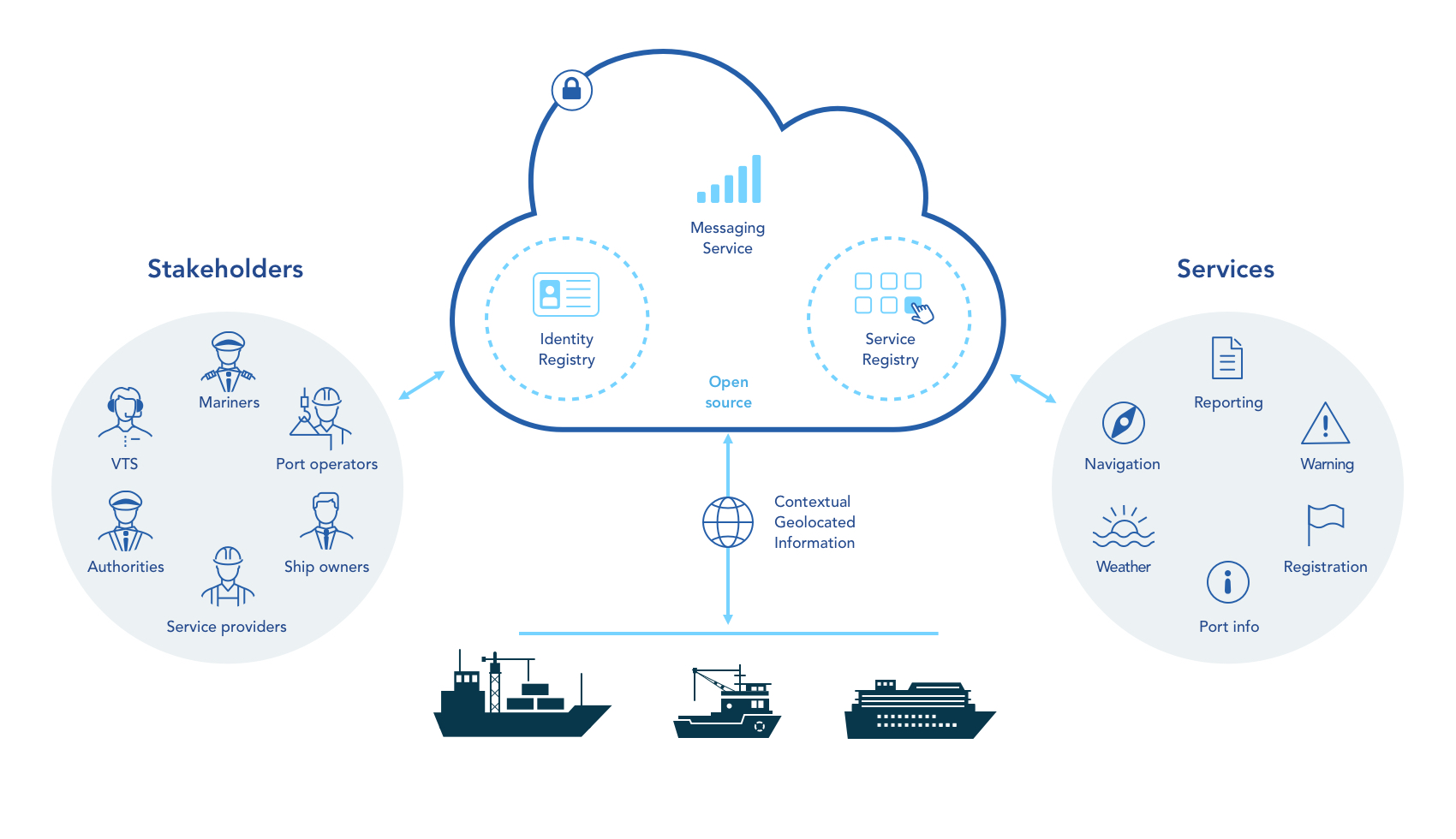 encryption
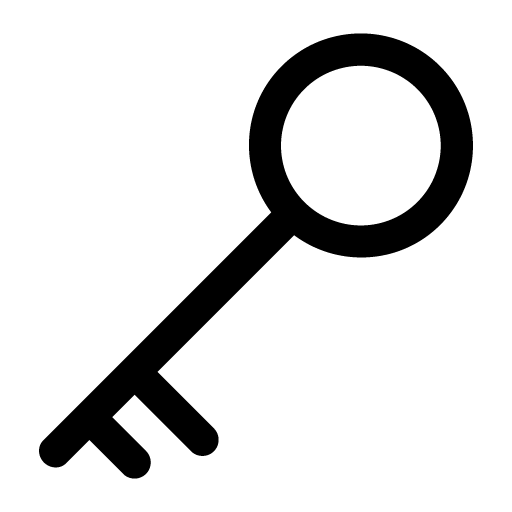 OFFIS - Institut für Informatik
8
10.04.2018
[Speaker Notes: Verify B’s certificate 
Encrypt msg to B by  pbB 
Send resulting ciphertext

Send certificate for pkB
 Receive ciphertext 
Decrypt ciphertext with private key pvB



Text in kommentare (1,2,3

Beide message arten (grafik wie in F9)]
Public Key Infrastructure (PKI)
Root CA
pb1 is CA1’s public key
pbB is B’s public key
SIG of  CA1
SIG  of root CA
CA1
...
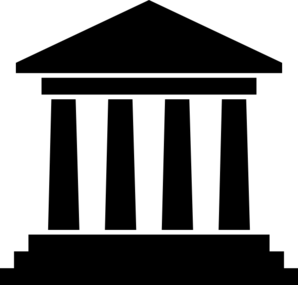 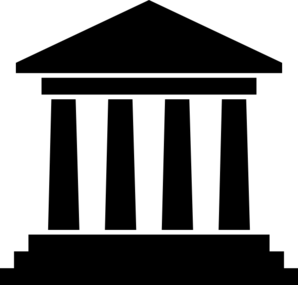 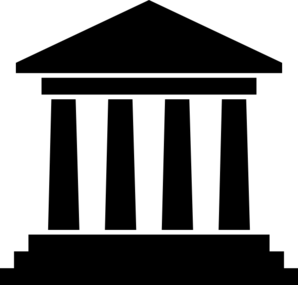 Issuing CAs
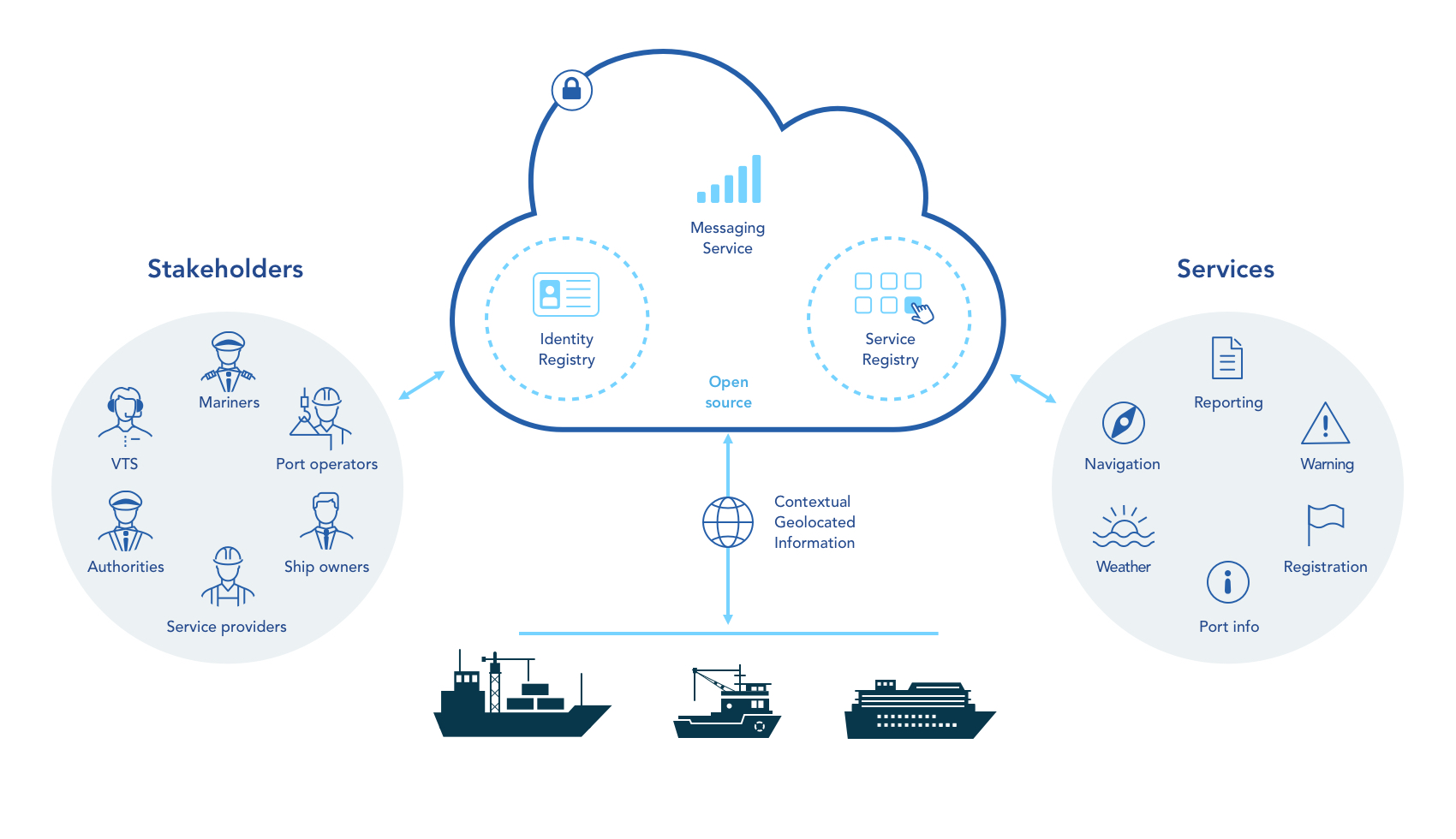 B
End entities
OFFIS - Institut für Informatik
9
10.04.2018
[Speaker Notes: Hier müsste die Verbindung zwischen den CAs klar werden?]
Example: Long-Range Identification and Tracking (LRIT)
Provides for global identifi-cation and tracking of ships

LRIT information provided to governments contracting to the 1974 SOLAS Convention  through a system of national, regional, and cooperative data centres

Begins with LRT information transmitted from shipborne equipment
OFFIS - Institut für Informatik
10
10.04.2018
[Speaker Notes: Beispiel wie es 
„Reminder“ woanders genutzt wird (Eine Einführung, eine Darstellung wo PKI), gehen sogar noch weiter und nutzen PKI

Kommunikation muss gesichert werden (Hier wird ZB TLS genutzt) 
Wenn ich TLS sicher nutzen will, brauche ich Certificates


EXAMPLE]
Approach: Maritime Connectivity Platform (MCP)
Enabling efficient, secure, reliable and seamless electronic information exchange between authorized stakeholder
Focus on e-Navigation technical services
IALA Guideline 1128 for specification of technical services
Provides Identity Management
Common authentication standards
Federated approach
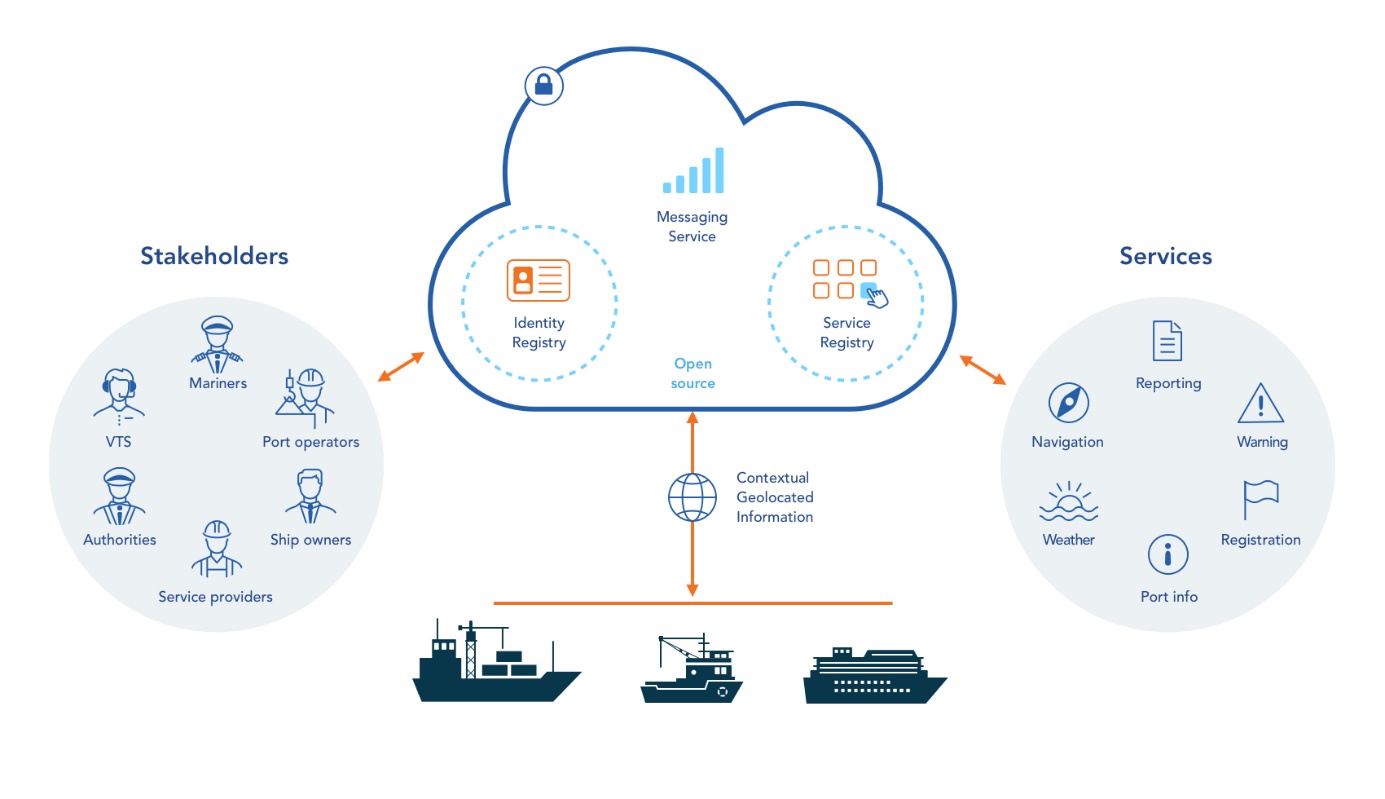 OFFIS - Institut für Informatik
11
10.04.2018
[Speaker Notes: Digitalisierung in der MD => E-Navigation technical services zur Kapselung der Kommunikation]
Maritime Identity Registry (MIR)
Core Component of MCP
Goal: globally unique identity management
Actors can provide their own MIR-instances
Synchronization with other instances 
Exchange of public information only
Entities can be handled by different organizations, without sharing sensitive data inside the MIR
Any Service
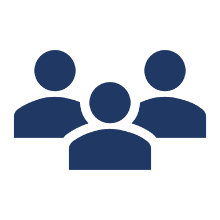 Registration of Maritime Entities
MIR
Maritime Identity Registry (MIR)
Integration of ID Registries
DFDS
Bimco
STM
…
…
OFFIS - Institut für Informatik
12
10.04.2018
[Speaker Notes: „So funktioniert es jetzt“ => Entsprechend anpassen

Das ist nicht der Weisheit letzter Schluss da wir aufgrund der globalen Anforderungen…

Klick 1: Identity Provider => Int. Trusted organizations participate in MIR, using MIR as single point of entry
Klick 2: Maritime organizations register their maritime entities
Klick 3: Maritime Organizations can integrate their ID registries (without sharing sensitive information)
Klick 4: Technical services can use the API of the MIR to authenticate maritime actors who are using the service]
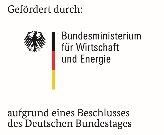 Trading of Bill of Lading (B/L)
The physical exchange of the B/L
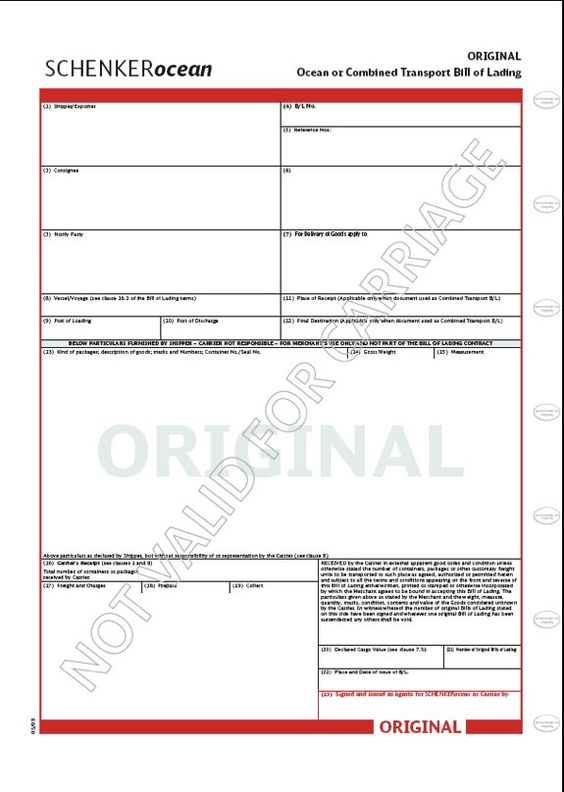 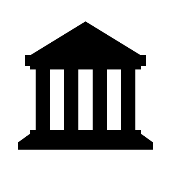 $
transmit
transmit
transmit
Gives guarantee
Bank
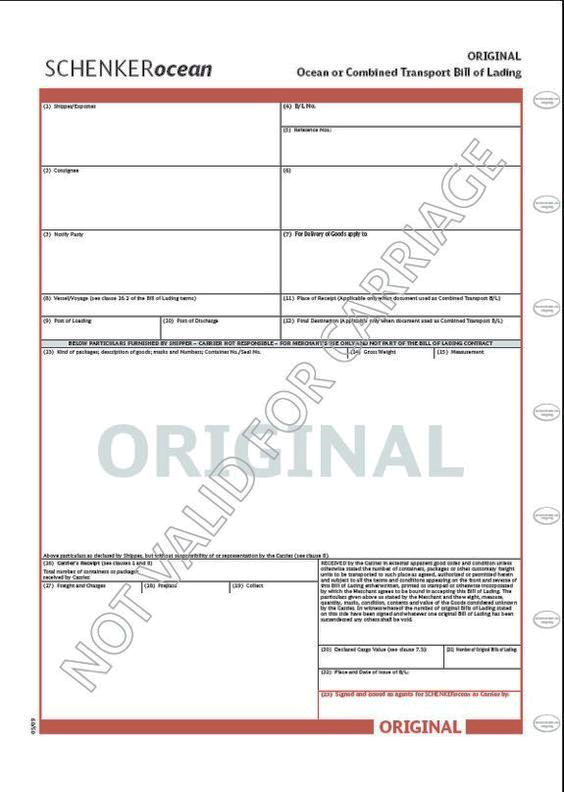 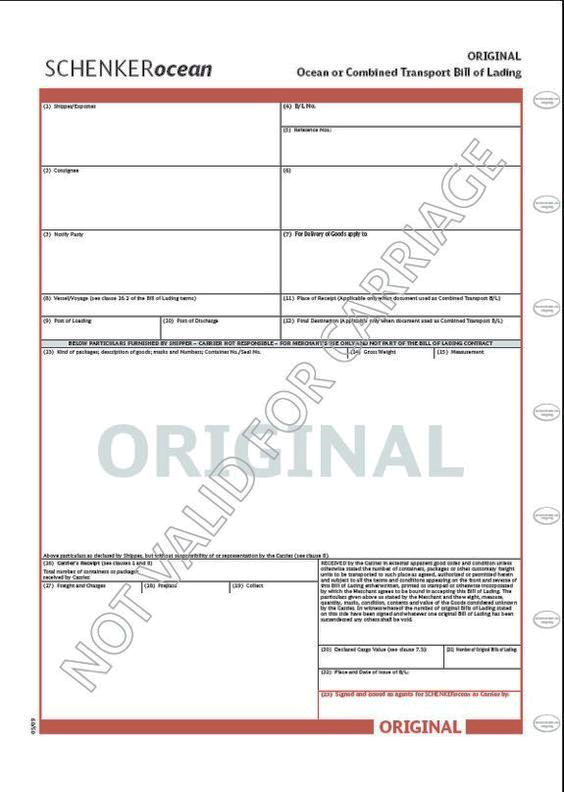 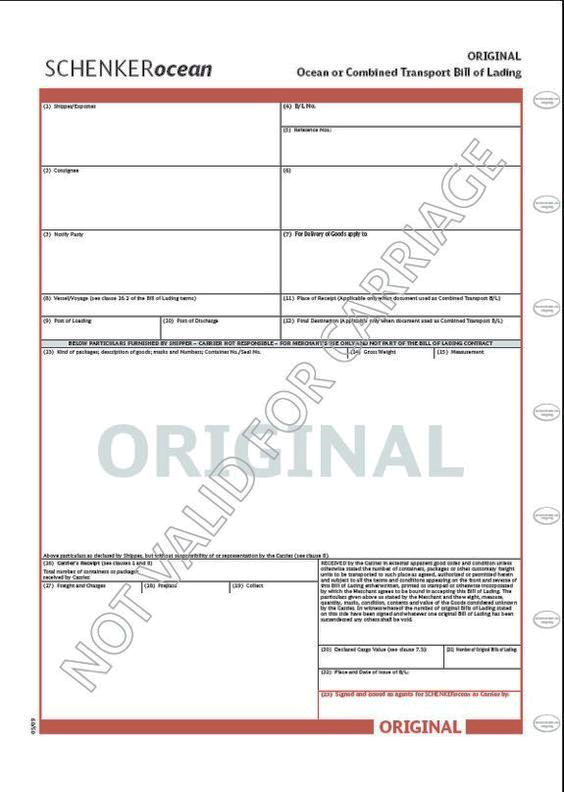 updates
updates
receives
creates
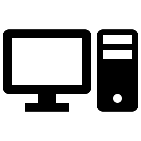 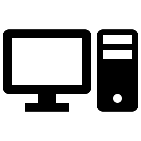 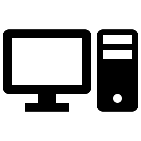 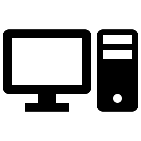 Ship owner
Importeur
Exporteur
Ship owner
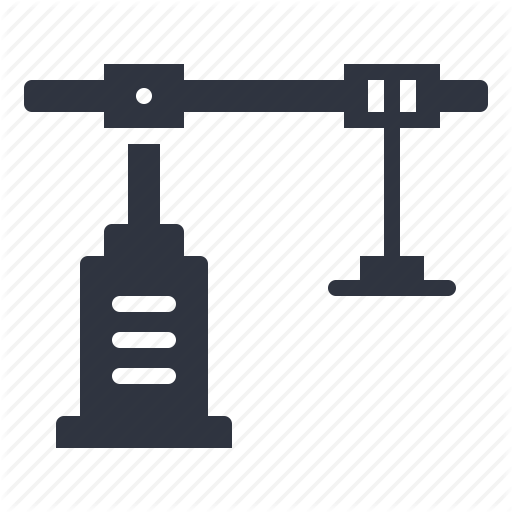 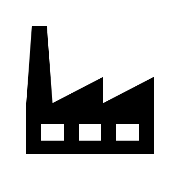 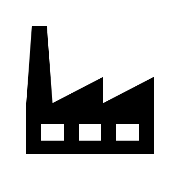 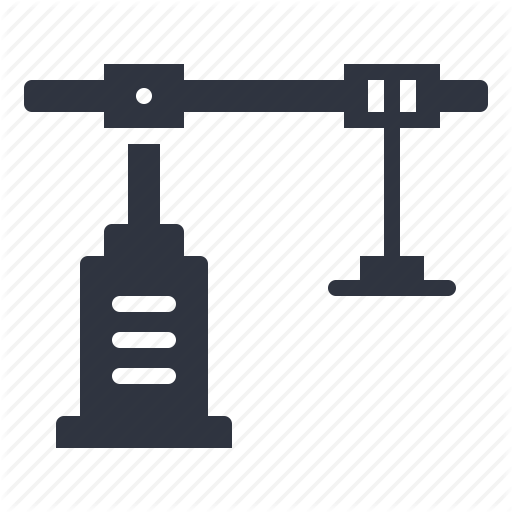 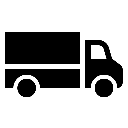 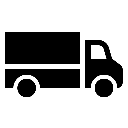 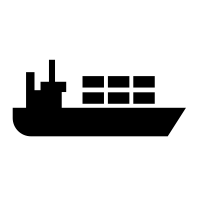 OFFIS - Institut für Informatik
13
10.04.2018
[Speaker Notes: B/L Handel: Nur durch Blockchain und Physiaklisch (papier) => weil Traditionsfunktion anders nicht umgesetzt werden kann => Das einzigartie Papier / einzigartige Blockchain repräsentiert das physische Eigentum => zB Handel von Gütern auf See in dem das Papier von Verkäufer zu Käufer gereicht wird => Bietet entsprechend Sicherheit => Frachtpapierseite des B/L war digital möglich, seit 2013 §515 (2) HGB ist es mit Blockchain möglich, da die Traditionsfunktion / Unveränderlichkeit gewährleistet werden kann

Banken geben abstraktes Zahlungsversprechen und nehmen das Konnossement als Sicherheit. So kann gewährleistet werden, dass Verkäufer und Käufer sich trauen bzw. die Ware entsprechend von A nach B schicken. Aufgrund Legitimationsfunktion / Sperrfunktion von B/L kann Empfänger nur die Ware bekommen, wenn B/L vorgelegt wird (d.h. es von der Bank bekommt) Da es noch öftrs gehandelt wird (zB bei ÖL) muss es unveränderlich / einzigartig bleiben, daher kein "PDF"
Das letzte Listenelement in der Blockchain enthält die aktuellste Information, somit die richtige Version
Blockchain des B/L schafft dezentrale Datenbasis auf die alle gleichzeitig zugreifen können => Lesen ja, schreibe nnein. Schreiben kann nur der, der "aktuell" ist. => Herausforderung => Rechtemanagement => Wer darf gerade schreiben? Wer darf nur lesen?]
Blockchain
ID („Hash“)
ID („Hash“)
ID („Hash“)
Block 3
Block 5
Block 4
Previous Hash
Timestamp
Nonce
Merkle tree hash
Previous Hash
Timestamp
Nonce
Merkle tree hash
Previous Hash
Timestamp
Nonce
Merkle tree hash
- tx0, tx1, tx2
- tx6, tx7, tx8
- tx3, tx4, tx5
Port A
Vessel B
Port C
OFFIS - Institut für Informatik
14
10.04.2018
[Speaker Notes: https://en.wikipedia.org/wiki/Merkle_tree]
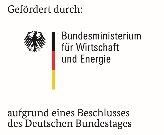 Concept for Electronic B/L – German Project HAPTIK
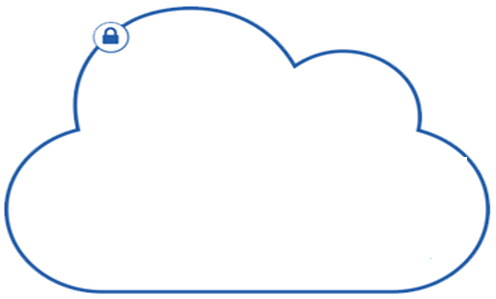 Using the MCP for authentication
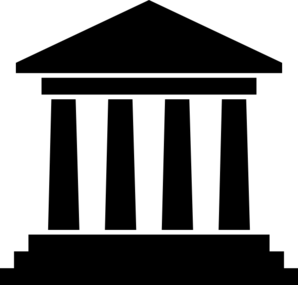 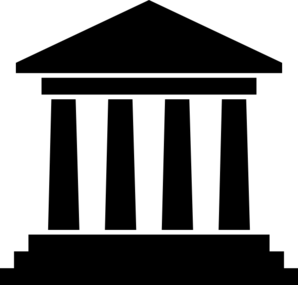 Root CA
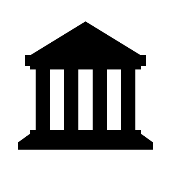 $
MIR 1„Europe“
MIR 2 „America“
Bank
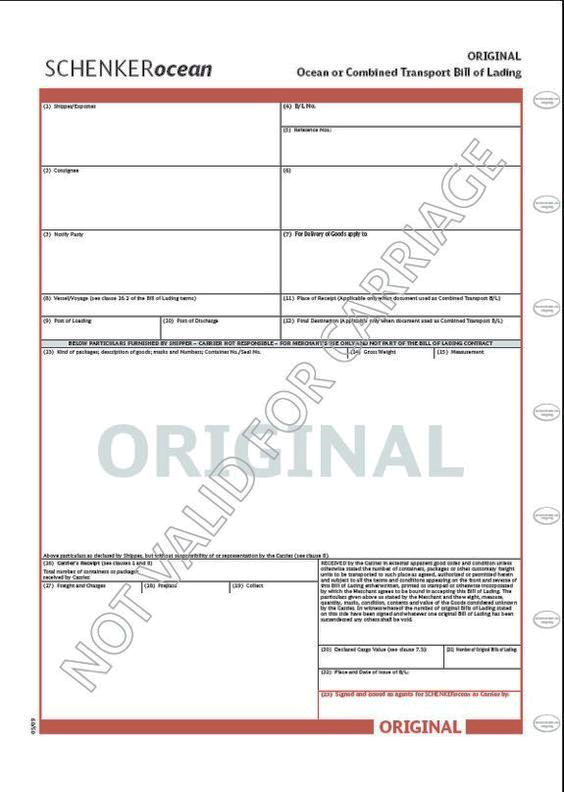 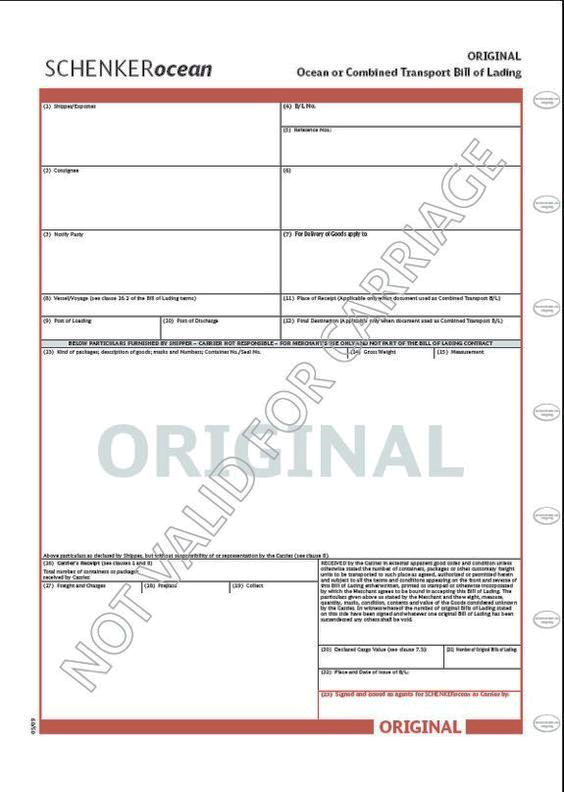 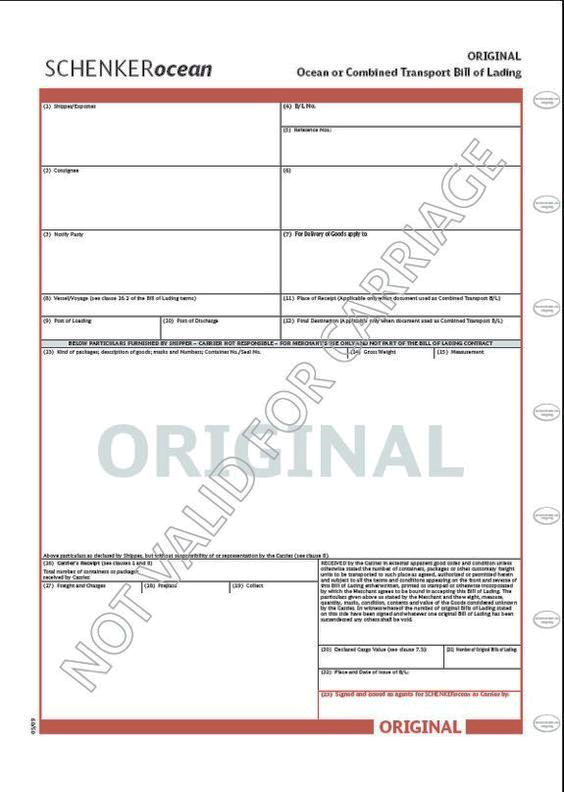 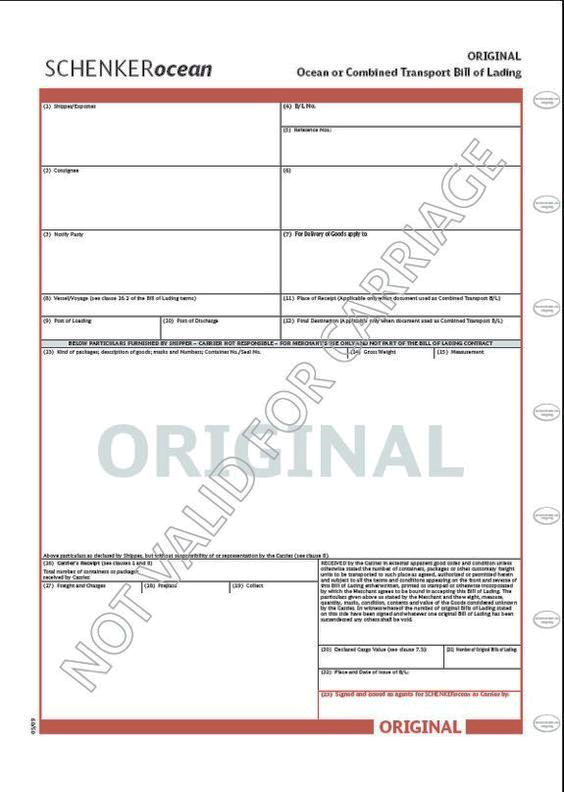 B/L Token as Blockchain
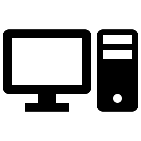 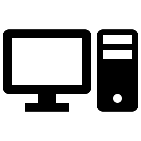 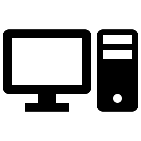 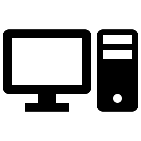 Authentification
Authentification
Authentification
Ship owner
Importeur
Exporteur
Ship owner
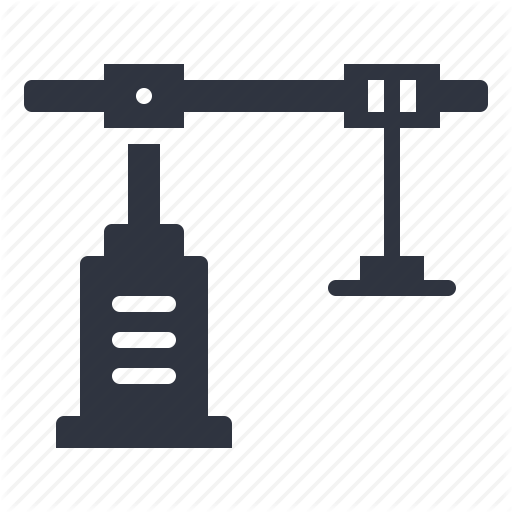 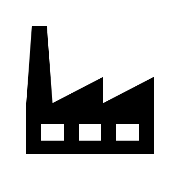 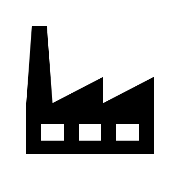 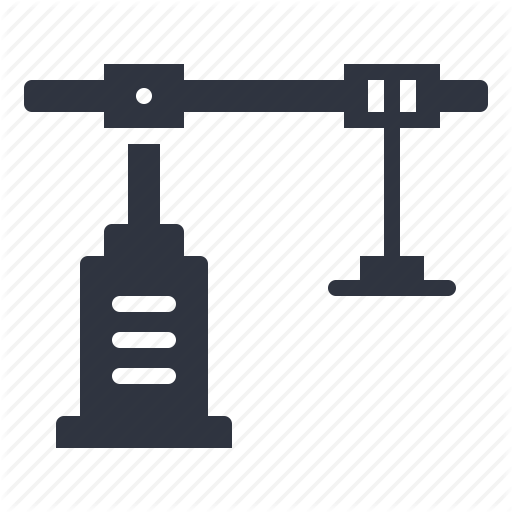 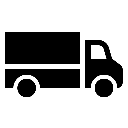 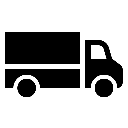 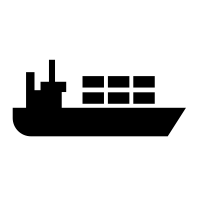 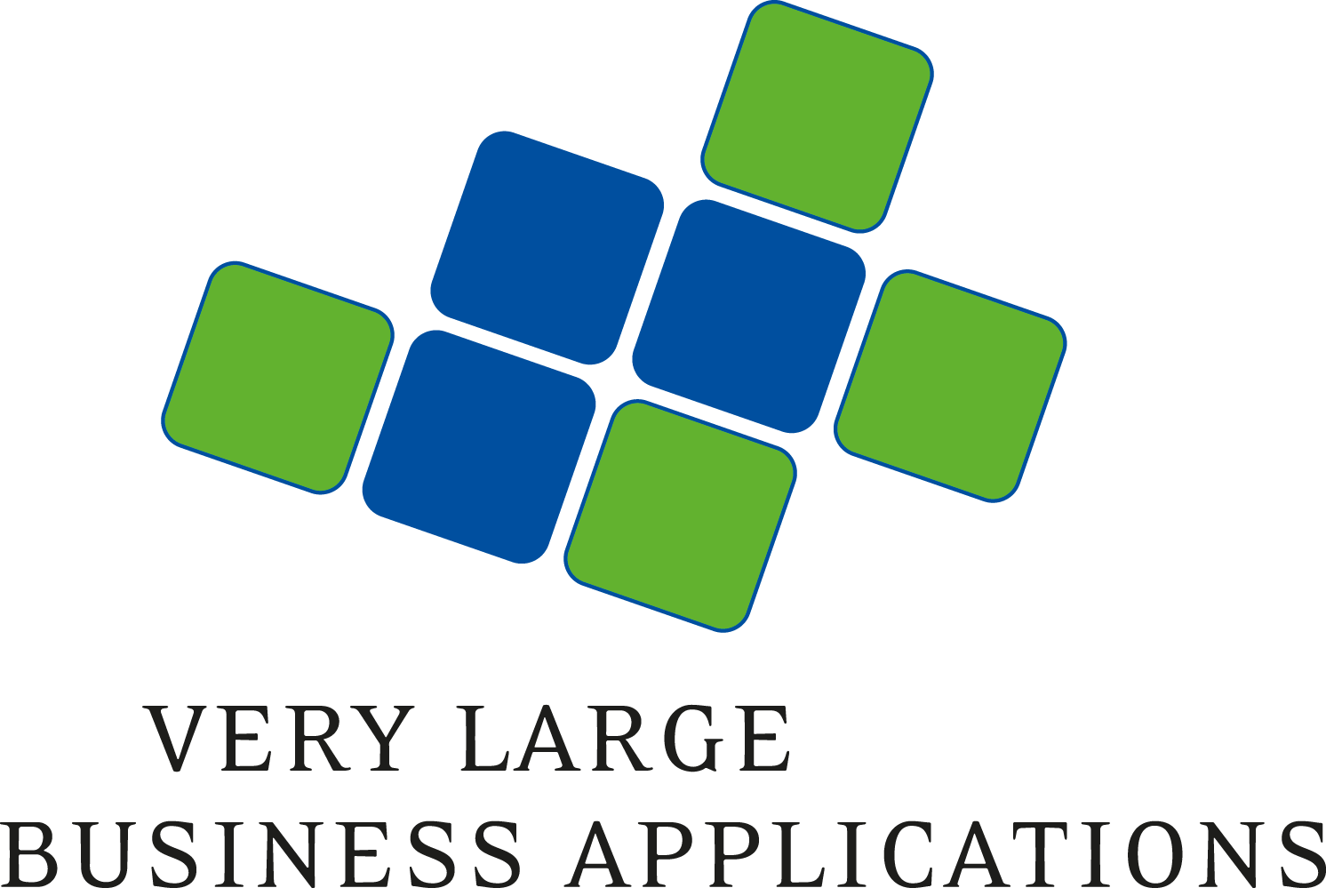 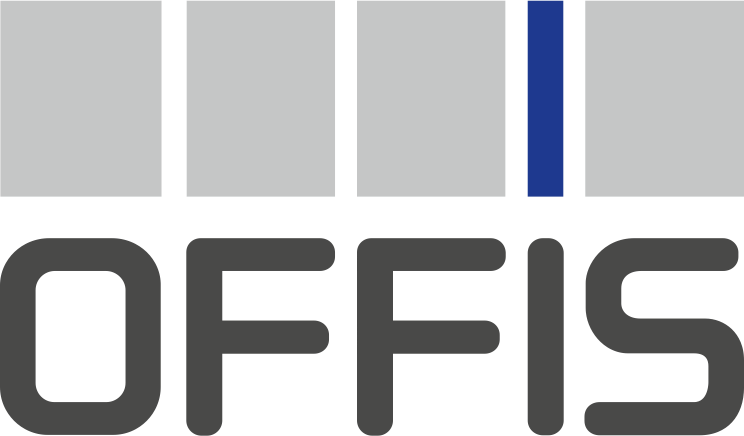 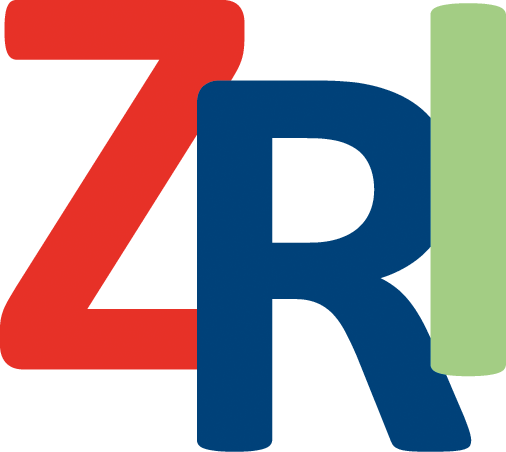 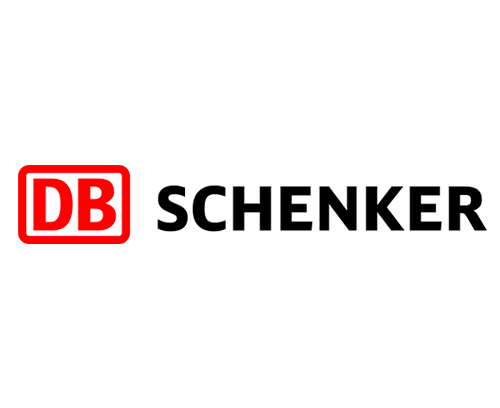 OFFIS - Institut für Informatik
15
10.04.2018
[Speaker Notes: B/L Handel: Nur durch Blockchain und Physiaklisch (papier) => weil Traditionsfunktion („documents of title“ / but negotiable) anders nicht umgesetzt werden kann => Das einzigartie Papier / einzigartige Blockchain repräsentiert das physische Eigentum => zB Handel von Gütern auf See in dem das Papier von Verkäufer zu Käufer gereicht wird => Bietet entsprechend Sicherheit => Frachtpapierseite des B/L war digital möglich, seit 2013 §515 (2) HGB ist es mit Blockchain möglich, da die Traditionsfunktion / Unveränderlichkeit gewährleistet werden kann

Banken geben abstraktes Zahlungsversprechen und nehmen das Konnossement als Sicherheit. So kann gewährleistet werden, dass Verkäufer und Käufer sich trauen bzw. die Ware entsprechend von A nach B schicken. Aufgrund Legitimationsfunktion / Sperrfunktion von B/L kann Empfänger nur die Ware bekommen, wenn B/L vorgelegt wird (d.h. es von der Bank bekommt) Da es noch öftrs gehandelt wird (zB bei ÖL) muss es unveränderlich / einzigartig bleiben, daher kein "PDF"
Das letzte Listenelement in der Blockchain enthält die aktuellste Information, somit die richtige Version
Blockchain des B/L schafft dezentrale Datenbasis auf die alle gleichzeitig zugreifen können => Lesen ja, schreibe nnein. Schreiben kann nur der, der "aktuell" ist. => Herausforderung => Rechtemanagement => Wer darf gerade schreiben? Wer darf nur lesen?]
Vision and Conclusion
„Local trust between communicating parties
 rather than global trust.“

To see instead to hear: use it for implentig blockchain for HAPTIK
Provide reference design and implementations for new standards
Security is the Killer Application of the MCP
OFFIS - Institut für Informatik
16
10.04.2018
[Speaker Notes: „enables“]